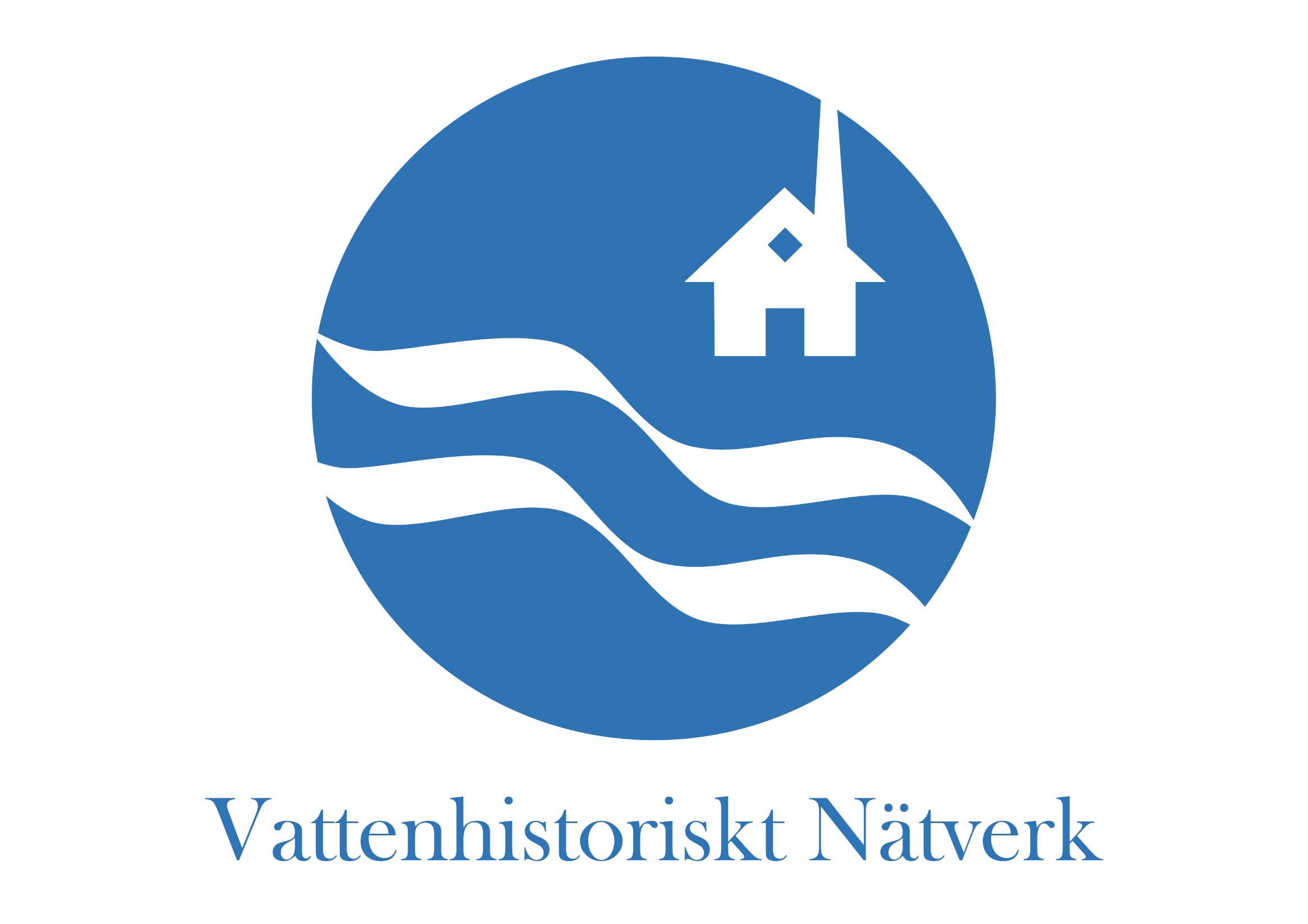 Konferens Nora 2019
Vattenhistoriskt nätverk
EUs Vattendirektiv
2000 antogs Vattendirektivet (2000/60/EG)

Syftar till att skydda och förbättra EU:s alla vatten

Hav och vattenmyndigheten rapporterar till EU, ansvarar NAP

Vattenmyndigheterna (5 länsstyrelser) ansvar genomförande


Källa: havochvatten.se
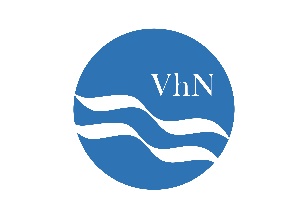 Vattenhistoriskt nätverk
De sociala värdena vid vatten
Kulturmiljöer vid vatten

Historia

Identitet

Boendemiljö

Besöksnäring & turism
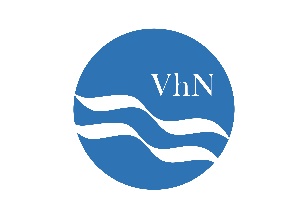 Vattenhistoriskt nätverk
VhN medlemmar
Arbetslivsmuseernas Samarbetsråd, ArbetSam
Sveriges Hembygdsförbund, SHF
Svenska industriminnesföreningen, SIM
Svenska Byggnadsvårdsföreningen, SvB
Europa Nostra Sverige
ICOMOS Sverige
Svensk Vattenkraftsförening
Stödföreningen för småskalig vattenkraft
Sveriges Jordägarförbund
Lantbrukarnas Riksförbund, LRF
Stöds även av Kulturmiljöfrämjandet
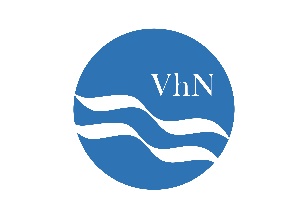 Vattenhistoriskt nätverk
Nätverkets syfte
Nätverket samlar nationella organisationer som berörs av den svenska vattenförvaltningen i syfte att synliggöra och påvisa värdefullt kulturarv i dessa miljöer. 

Vi samverkar om det regelverk och de beslut som påverkar förutsättningarna för det kulturarv som berörs av den svenska tillämpningen av EU:s vattendirektiv.

Nätverket samverkar för att en helhetssyn beaktas där kulturmiljö vägs på samma vis och på likvärdig grund som naturmiljö och övriga intressen. Nätverket önskar få konstruktiva lösningar till gagn för både kultur- och naturmiljö vid vatten.
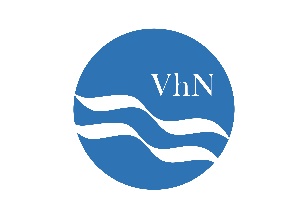 Vattenhistoriskt nätverk
2018
31 maj skapades VhN på Arbetets museum

14 juni Skypemöte med Hav och Vattenmyndigheten NAP 1

26 september Höstens möte på Arbetets museum tillika Skypemöte med Hav och Vattenmyndigheten 2
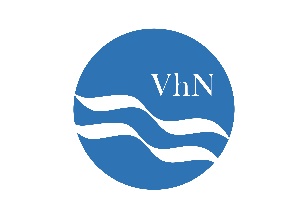 Vattenhistoriskt nätverk
2019
Januari möte med Riksantikvarieämbetet

Mars möte med Hav och Vattenmyndigheten

April Vårens möte på Arbetets museum

Yttranden till Havs och vattenmyndigheten NAP juni och nya föreskrifter augusti

Vattenmyndigheternas nästa period av förvaltningsplaner och åtgärdsprogram
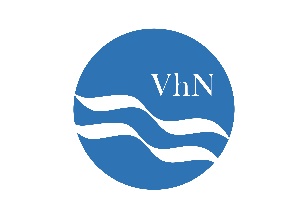 Vattenhistoriskt Nätverk
Strategiska områden och åtgärder
Strategiska områden för VhN är:
KMV-klassning och därmed en rimlig kravnivå
Nationell plan för omprövningar av vattenkraften (NAP) och vattenkraftens miljöfond
Tilläggsåtgärder enligt HaV:s, Energimyndighetens och Svenska kraftnäts (3M) förslag till NAP
Myndigheternas arbete med kulturvatten och rekreationsvatten m.m.
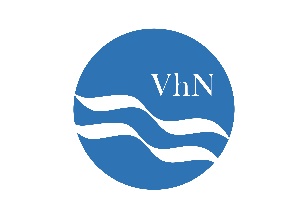 Vattenhistoriskt Nätverk
Kontakt & Tack!
Helena Törnqvist
Arbetslivsintendent
Arbetets museum
011-23 17 26 / 070-846 08 11
Helena.tornqvist@arbetetsmuseum.se
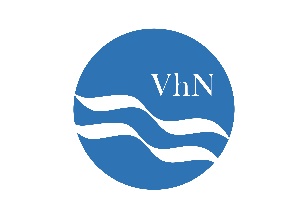